Perché diventare membri della Genoa University Nursing Honor Society?
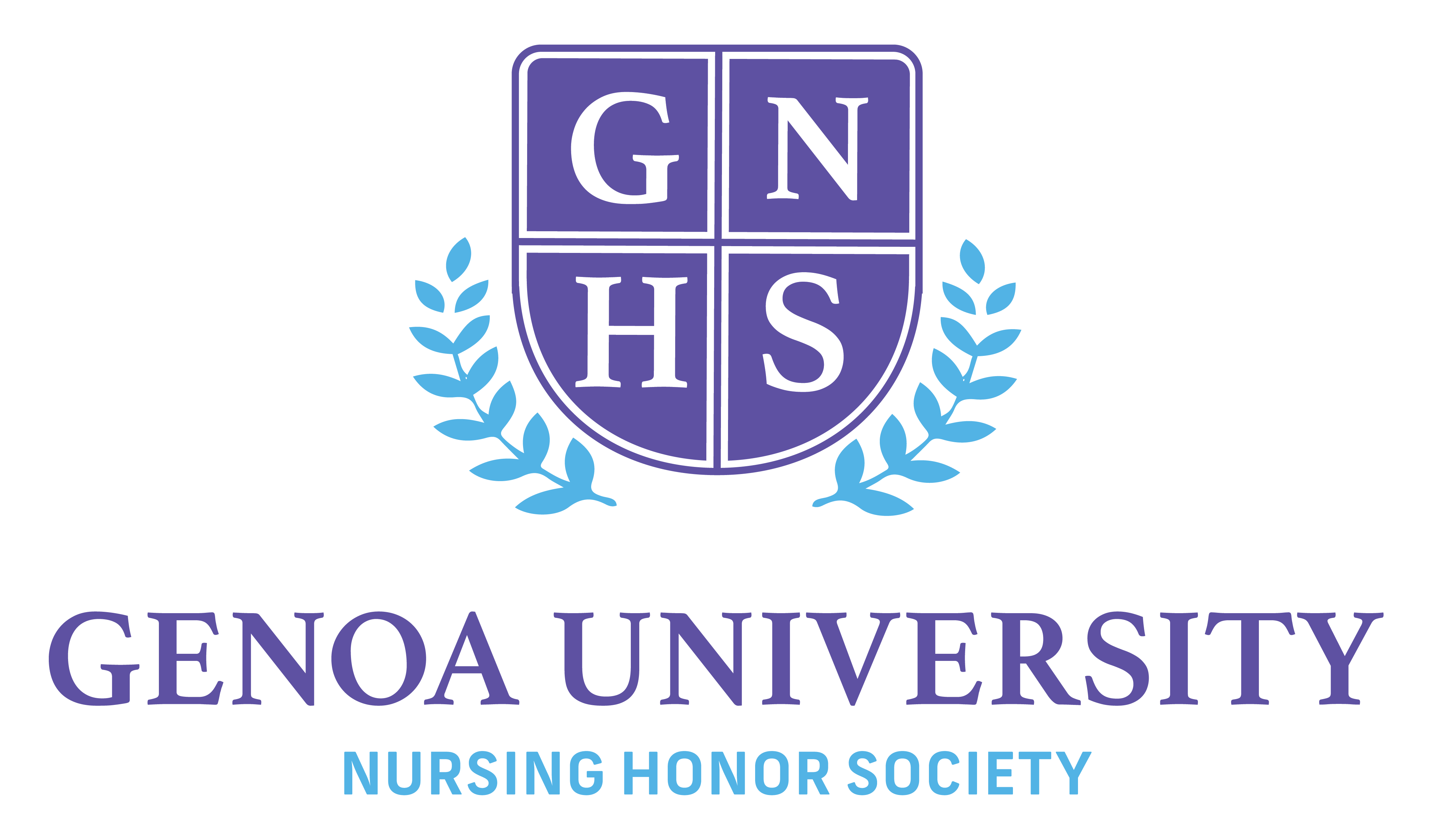 www.GNHS.IT
Chi siamo
La Genoa University Nursing Honor Society 
è un’istituzione nata 
da infermieri per gli infermieri 
con il fine di sviluppare e accreditare 
il primo centro italiano della 
Sigma Theta Tau International Honor Society of Nursing
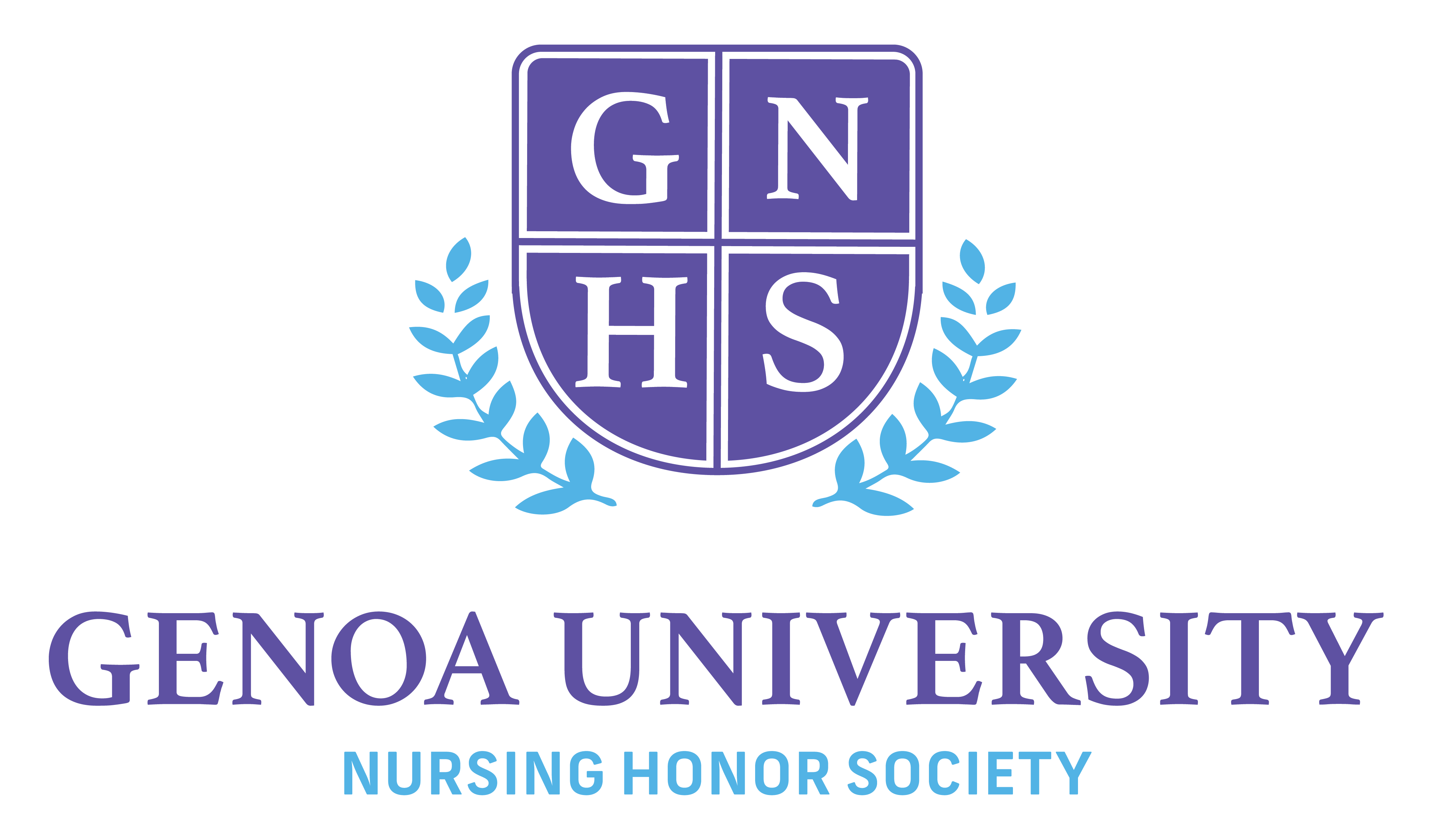 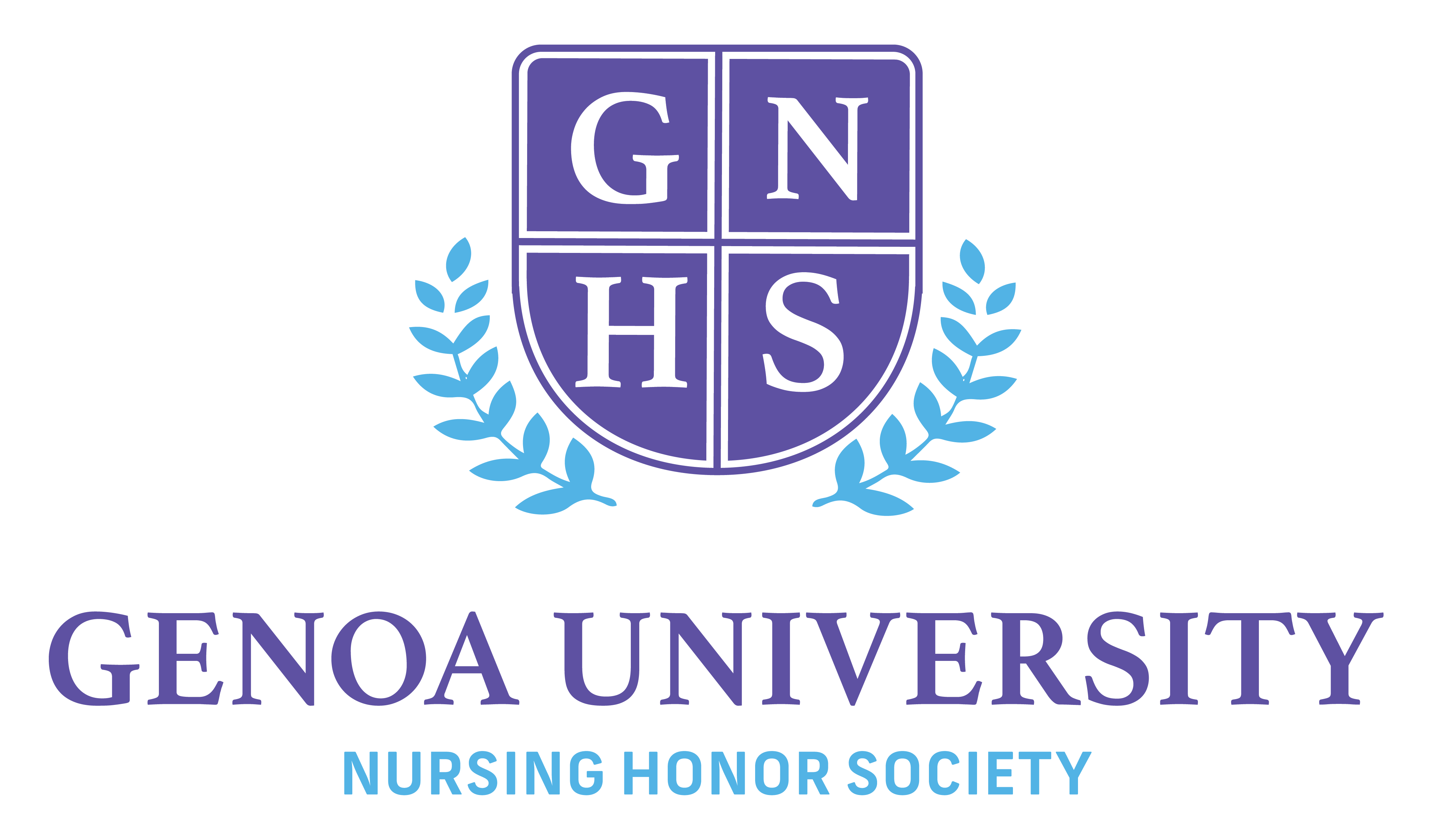 La Genoa University Nursing Honor Society è collegata ad associazioni e professionisti leader dell’infermieristica nel mondo
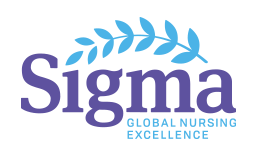 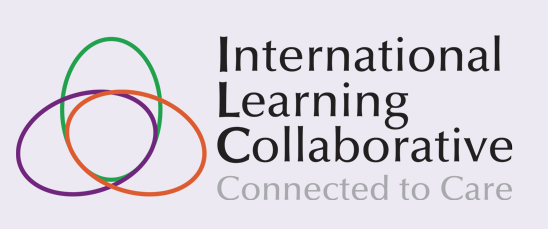 Scopi della Genoa University Nursing Honor Society
Riconoscere il conseguimento di risultati formativi nell’Infermieristica
Riconoscere lo sviluppo delle qualità di leadership infermieristica
Promuovere elevati standard professionali
Incoraggiare il lavoro creativo
Rafforzare l’impegno negli ideali e gli scopi della professione infermieristica
Fornire supporto, anche sotto forma di finanziamenti, ad altre organizzazioni non-profit esentasse
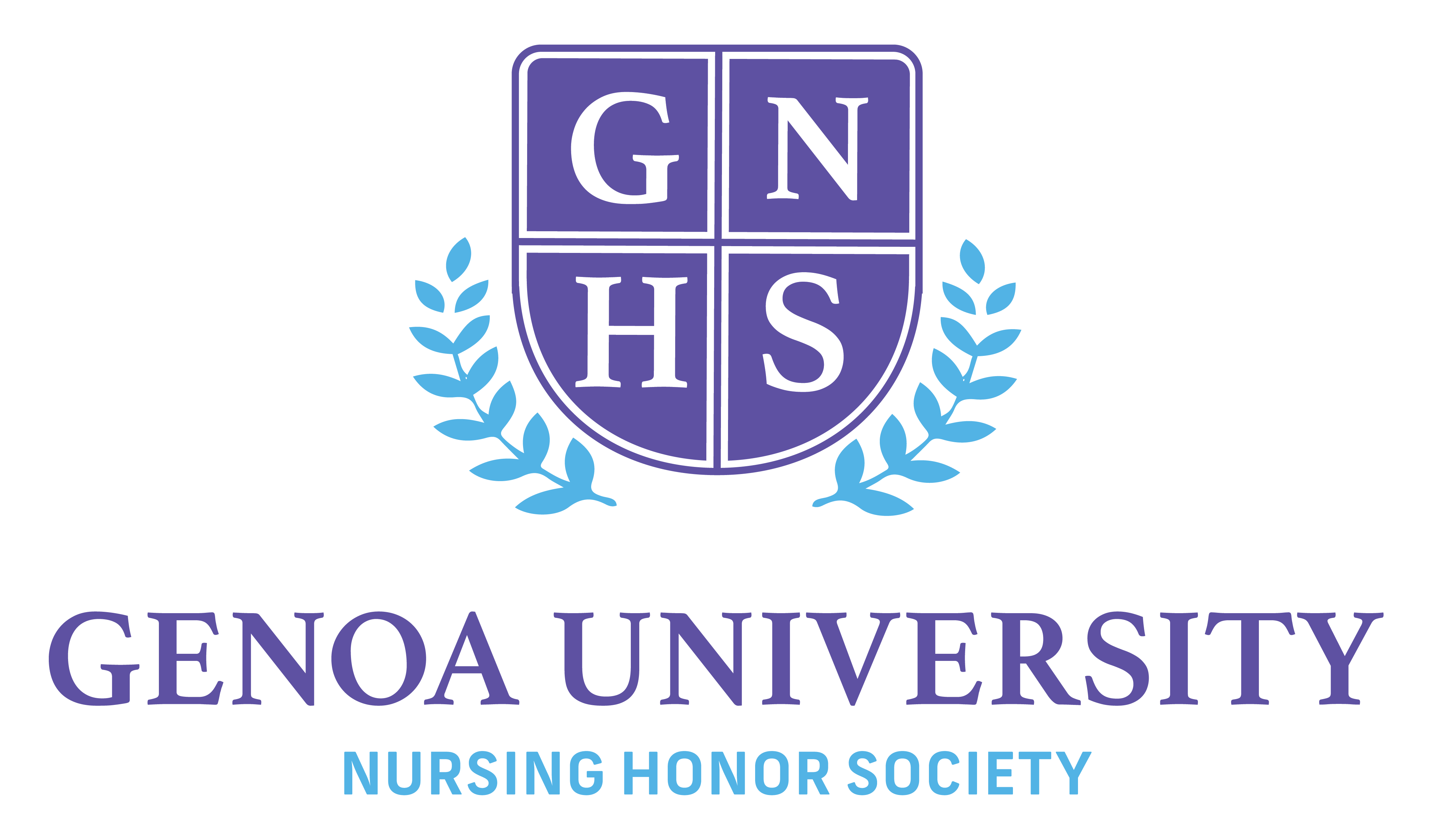 Chi può candidarsi a socio- Studenti Corso di Laurea in Infermieristica
Studenti regolari del Corso di Laurea in Infermieristica
Rendimento accademico eccellente
Voti che rientrano nella fascia superiore del 35%
Completato almeno la metà del curriculum previsto dal Corso di Laurea
Media non inferiore a 26 su 30
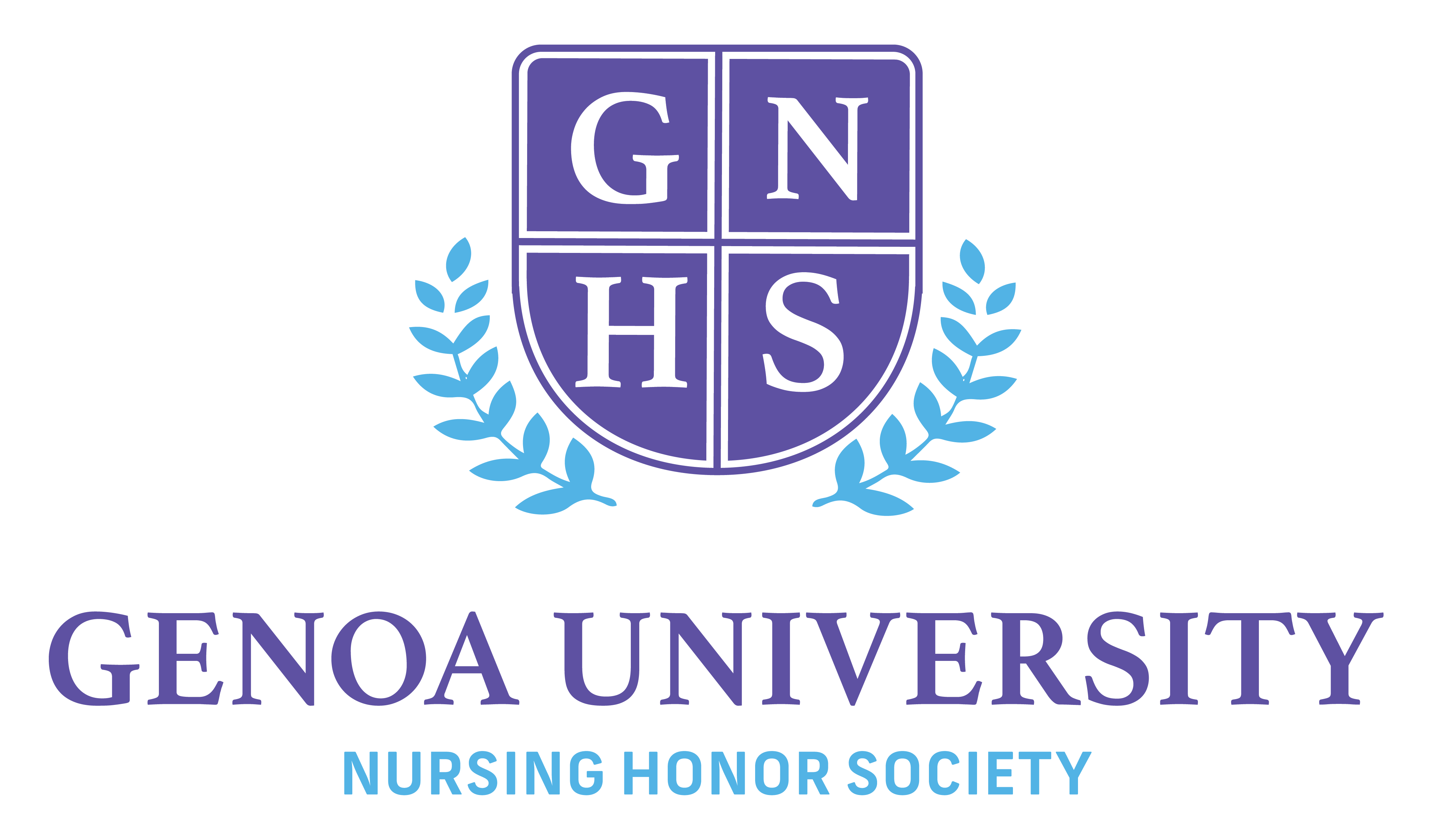 Chi può candidarsi a socio- Studenti corsi post-laurea triennali
Corsi post-laurea sono programmi accreditati di studi universitari in infermieristica, tra cui la laurea magistrale, master post-laurea, dottorato, post-dottorato
Rendimento accademico eccellente
Studenti Corso di Laurea Magistrale 
completamento di almeno un quarto del curriculum post-laurea richiesto
Media non inferiore a 27 su 30
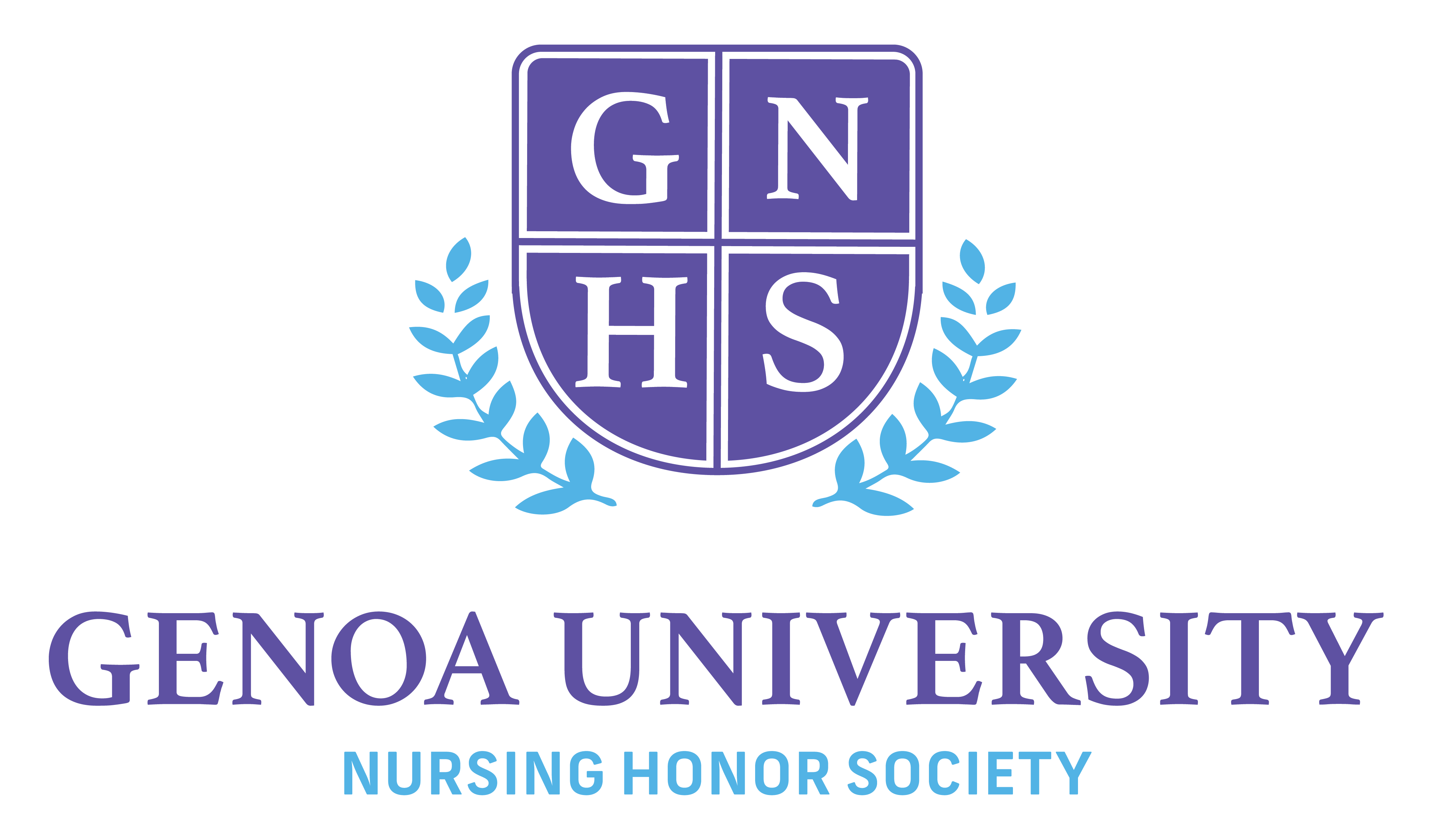 Chi può candidarsi a socio- studenti Dottorato di Ricerca
Rendimento accademico eccellente
Studenti iscritti ad un ciclo di Dottorato di Ricerca
Completamento del primo anno
Valutazione non inferiore a Ottimo
Classificarsi tra i primi 35% del proprio ciclo
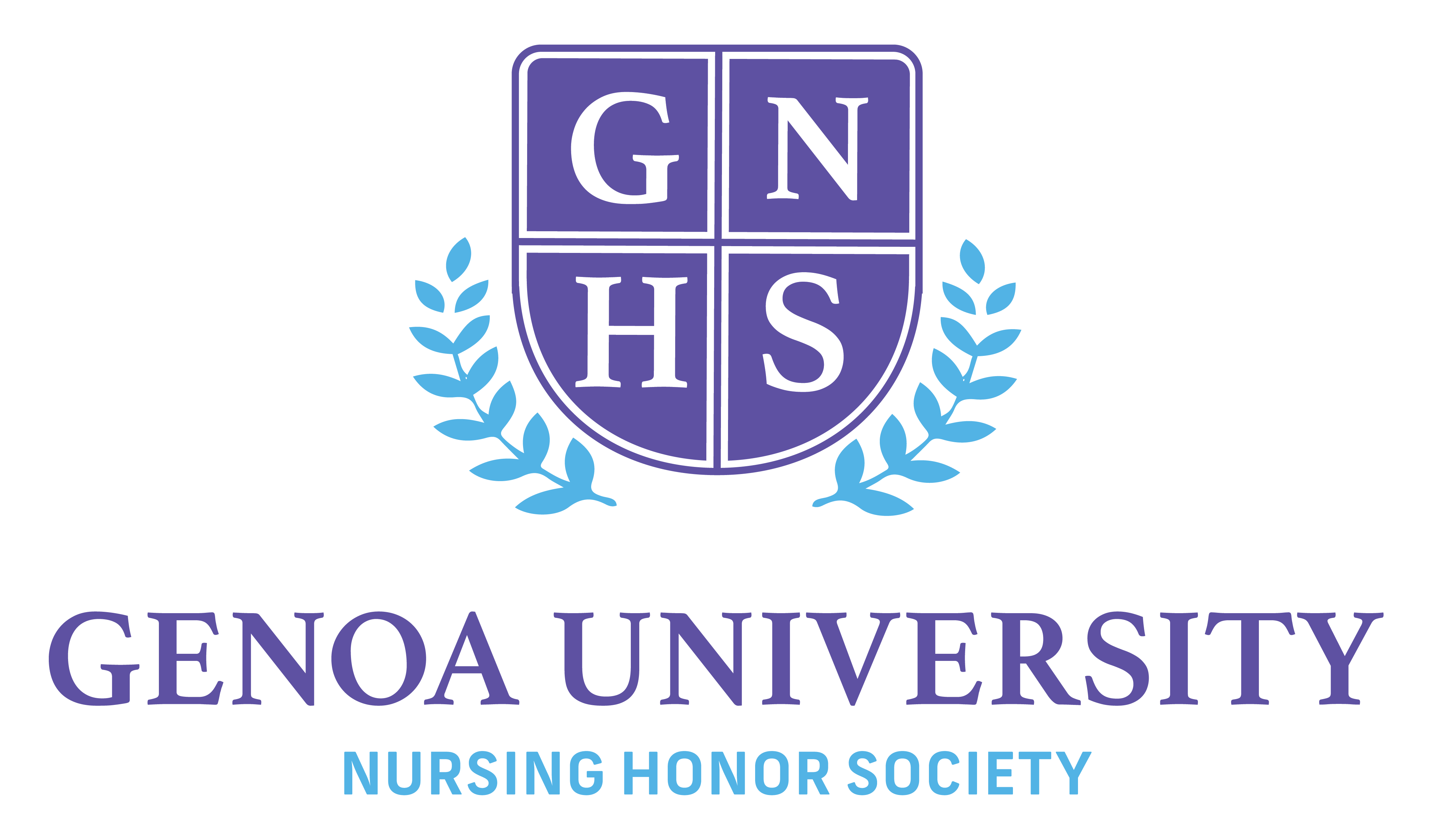 Chi può candidarsi a socio- Infermiere
Infermiere
Legalmente abilitato all’esercizio della professione nel proprio paese
In possesso di almeno un diploma di laurea triennale o equivalente
Che abbia dimostrato di aver conseguito obiettivi importanti in ambito infermieristico
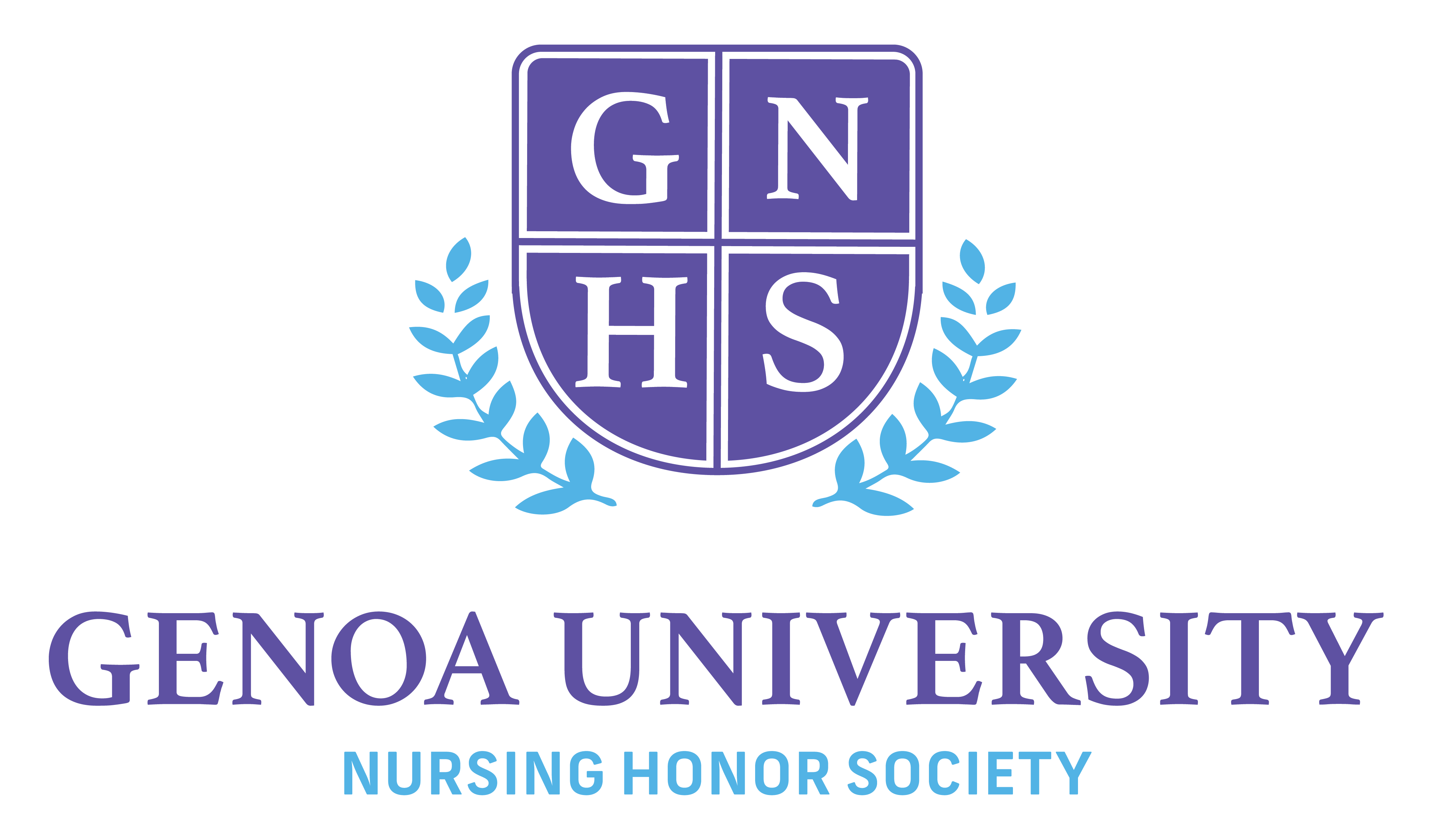 Candidati a membro della Genoa University Nursing Honor Society
Noi crediamo 
che essere ammessi alla 
Genoa University 
Nursing Honor Society 
non sia solo un onore
Noi crediamo 
che sia 
un beneficio
 che duri tutta la vita
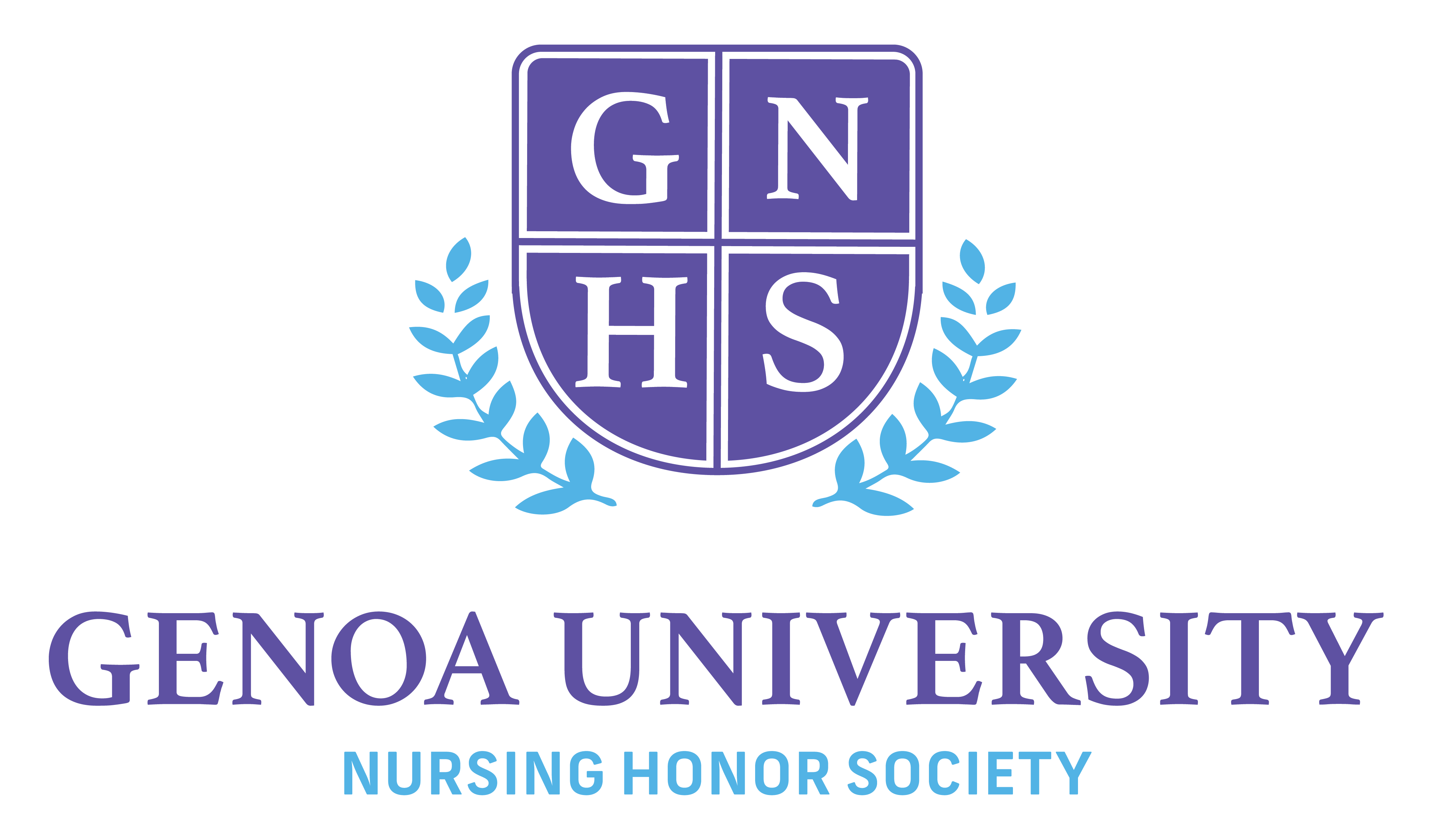 Genoa University Nursing Honor Society- Rete locale e globale
La Genoa University Nursing Honor Society
promuove lo sviluppo di 
una rete nazionale per dare impulso a
collaborazioni nazionali e internazionali
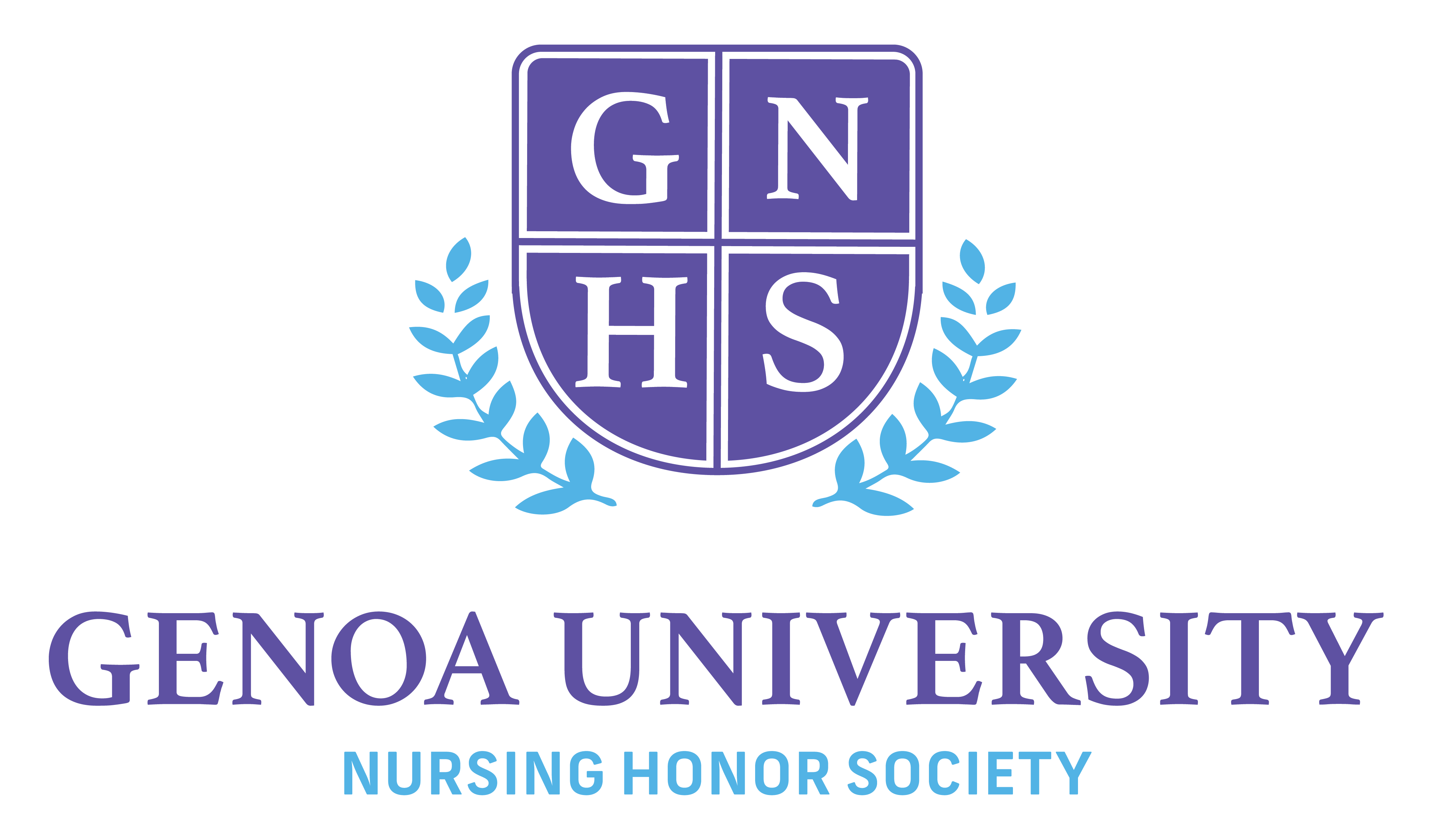 Genoa University Nursing Honor Society- Rete locale e globale
La Genoa University Nursing Honor Society
è collegata con la Sigma Theta Tau 
International Honor Society of Nursing
la quale include oltre 135mila infermieri 
e oltre 500 sezioni (chapter) nel mondo
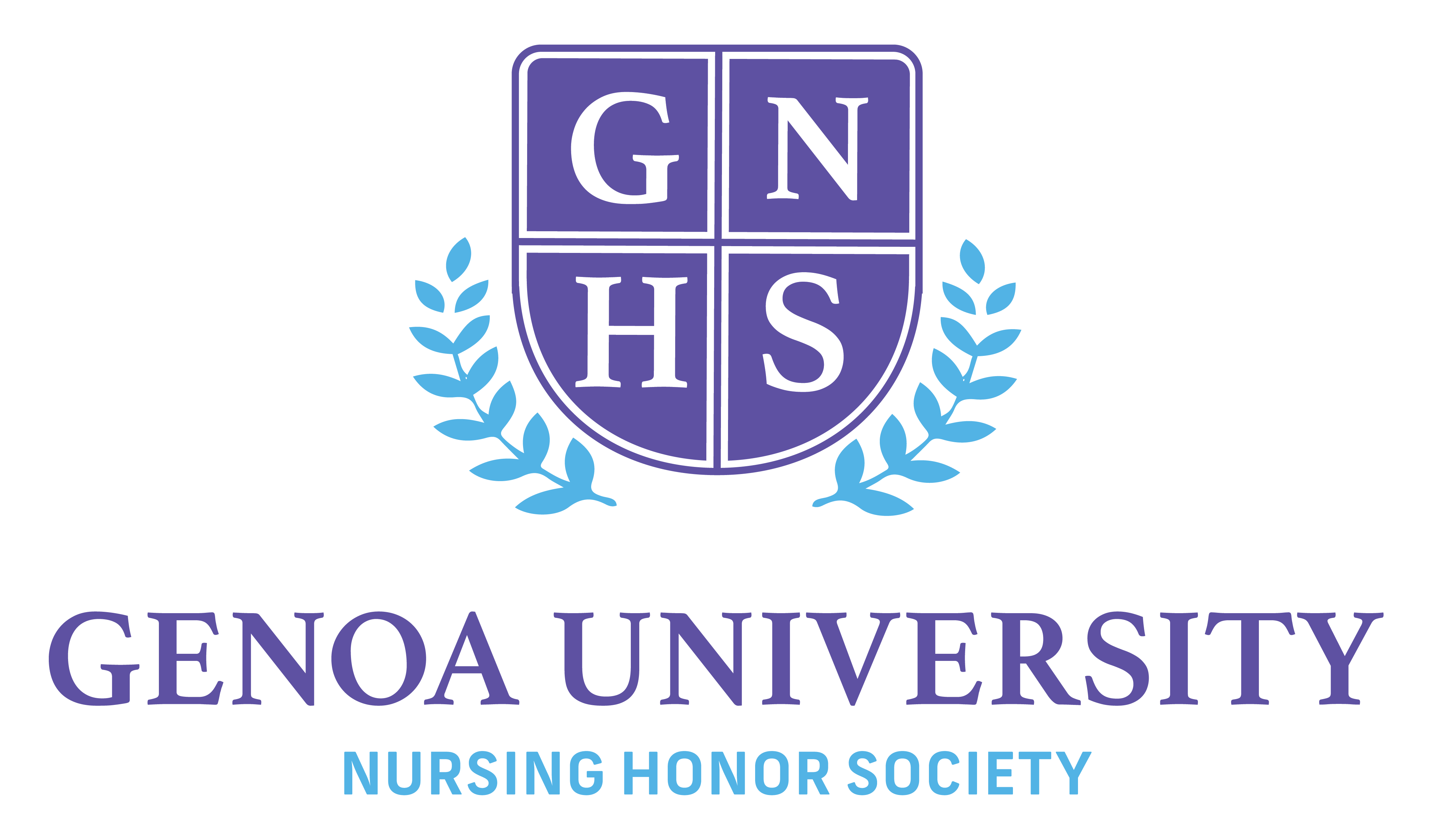 Genoa University Nursing Honor Society- Essere collegati a Infermieri esperti
Identificare infermieri esperti
Ricevere stimoli alla crescita professionale da parte di infermieri esperti
Dare una svolta alla propria carriera
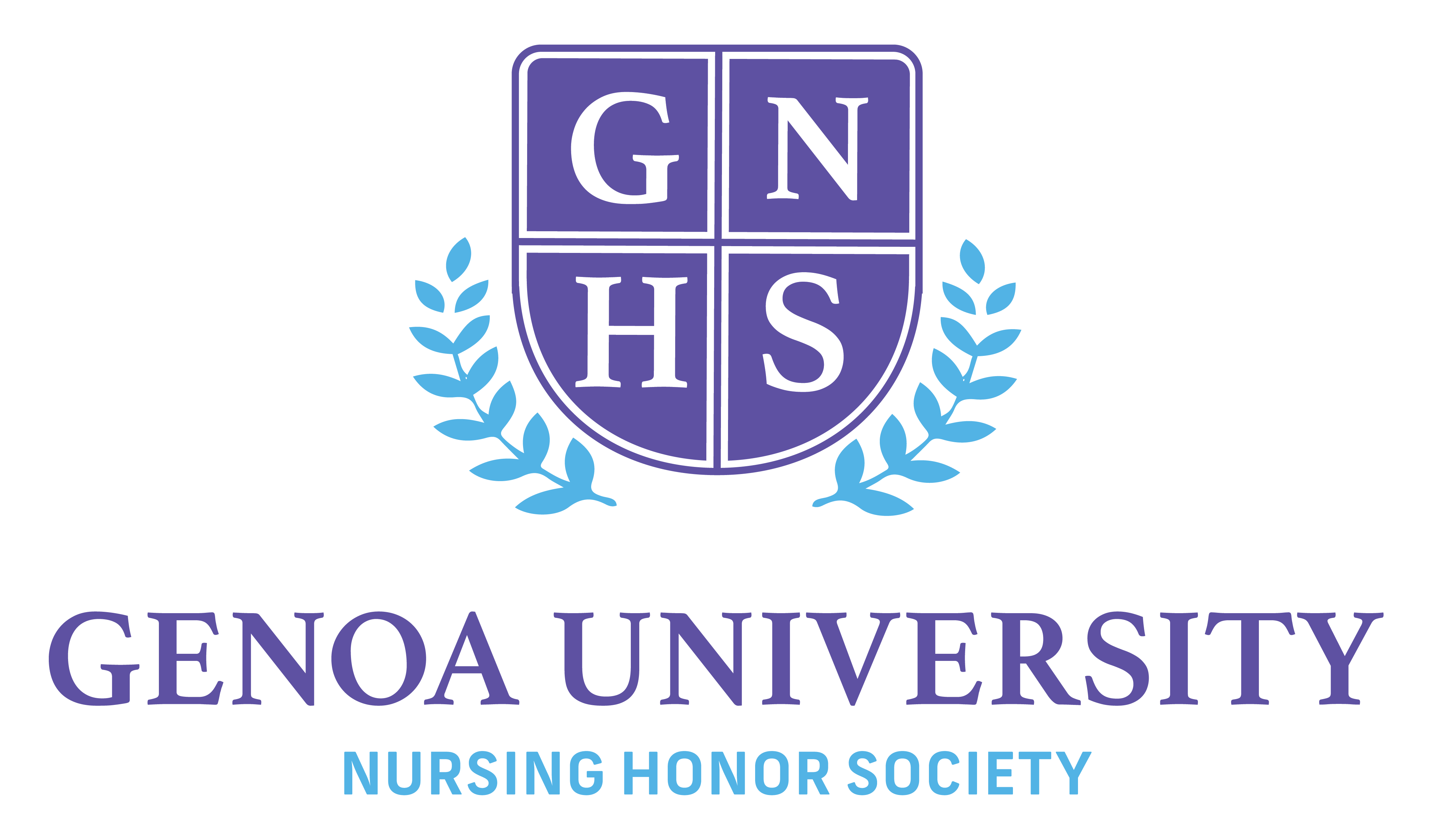 Genoa University Nursing Honor Society- Essere leader del futuro dell’Infermieristica in Italia e nel mondo
Sviluppare una visione per il futuro dell’Infermieristica in Italia e nel mondo
Promuovere i valori dell’Infermieristica in Italia e nel mondo
Essere riconosciuti per il contributo all’Infermieristica e ricevere riconoscimenti per i propri successi
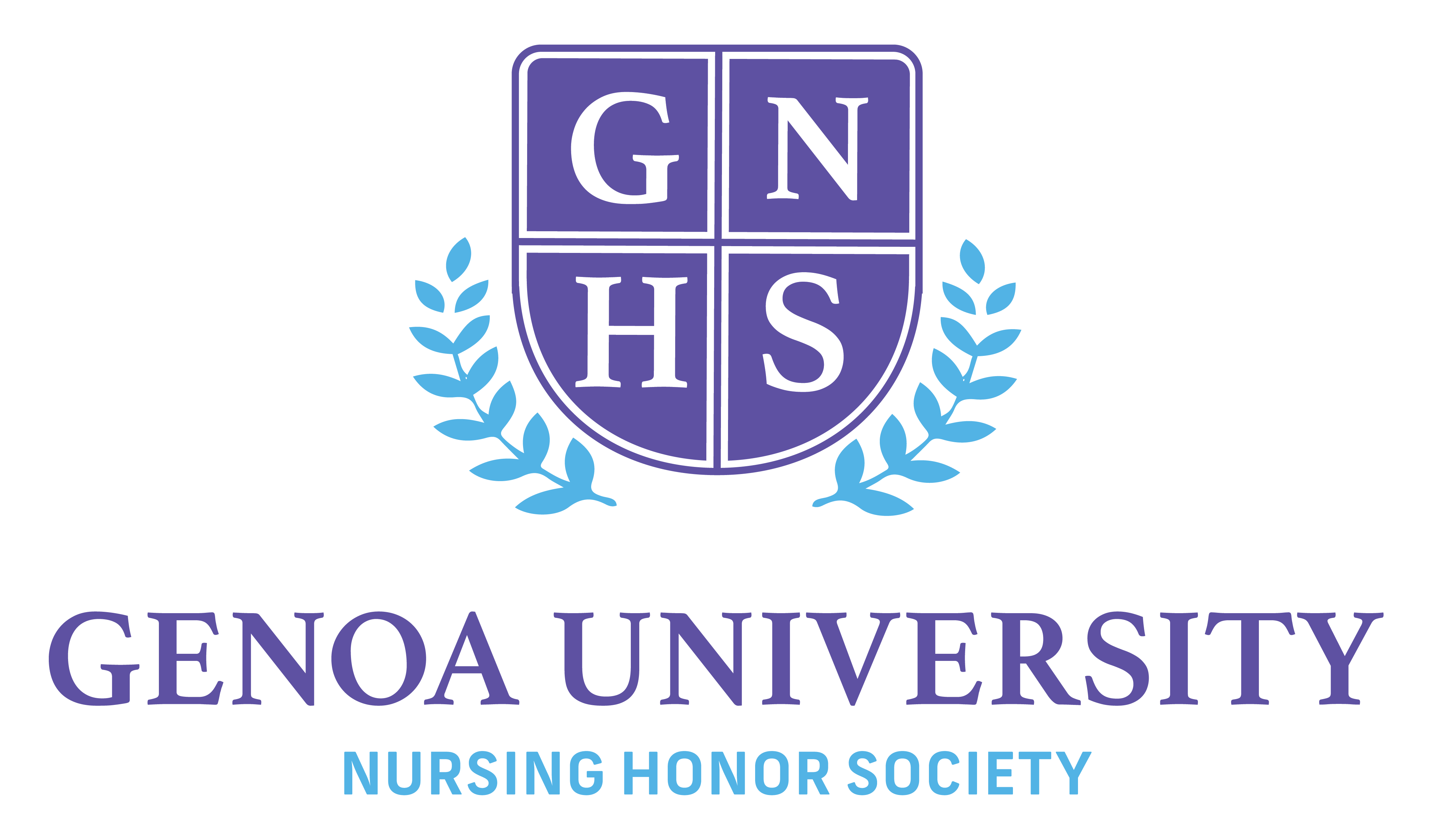 Genoa University Nursing Honor Society- Promuovere e sviluppare una rete tra soggetti e istituzioni
Promuovere il collegamento tra istituzioni nazionali (ordine professioni infermieristiche, società scientifiche) e soggetti e istituzioni internazionali
Essere coinvolti con attività di volontariato in associazione o partecipazione ad eventi
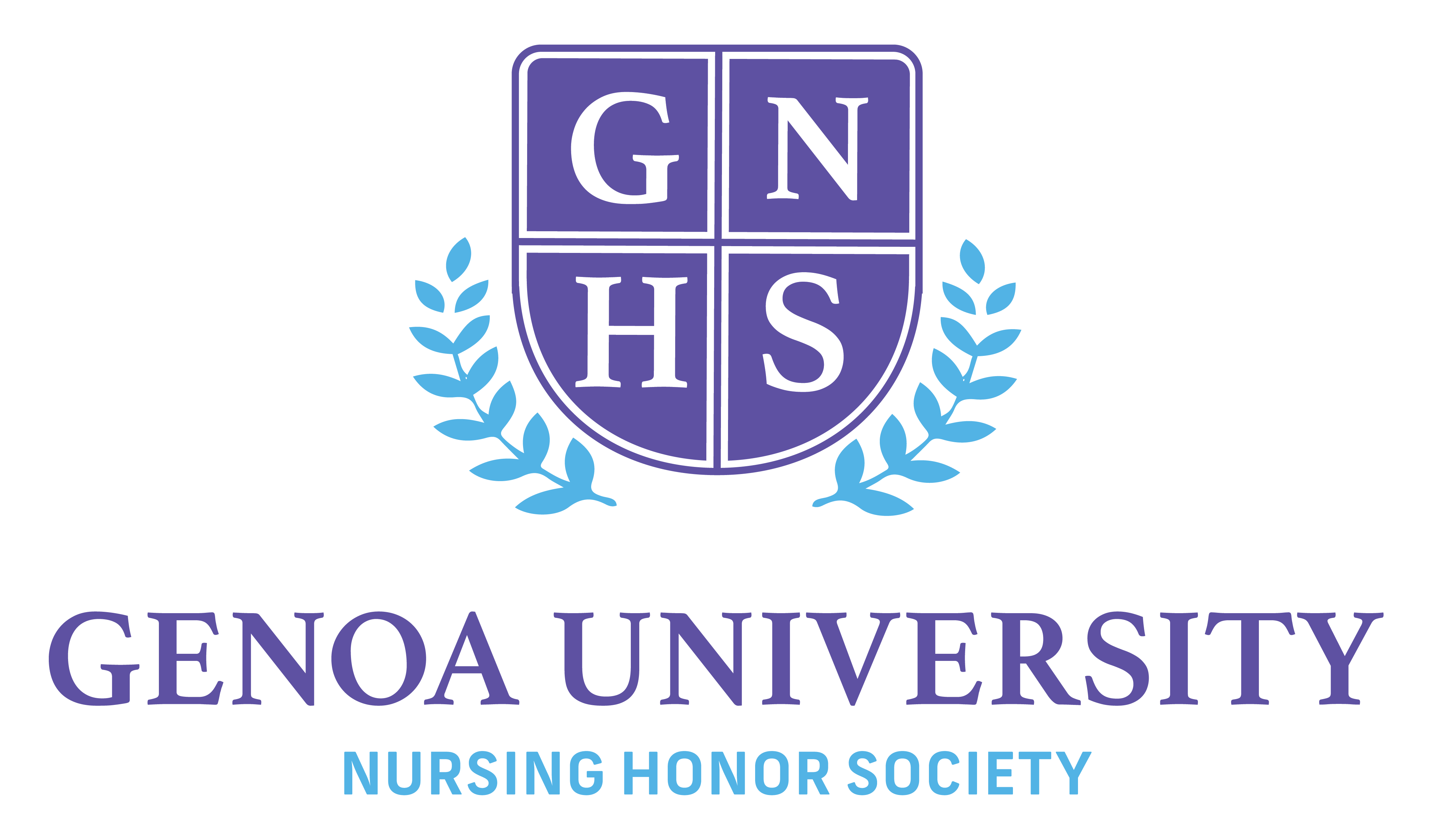 Genoa University Nursing Honor Society - Formazione continua
Eventi formativi riservati ai membri
Opportunità di sviluppo professionale
Materiale didattico
Contenuti gratuiti per la formazione continua
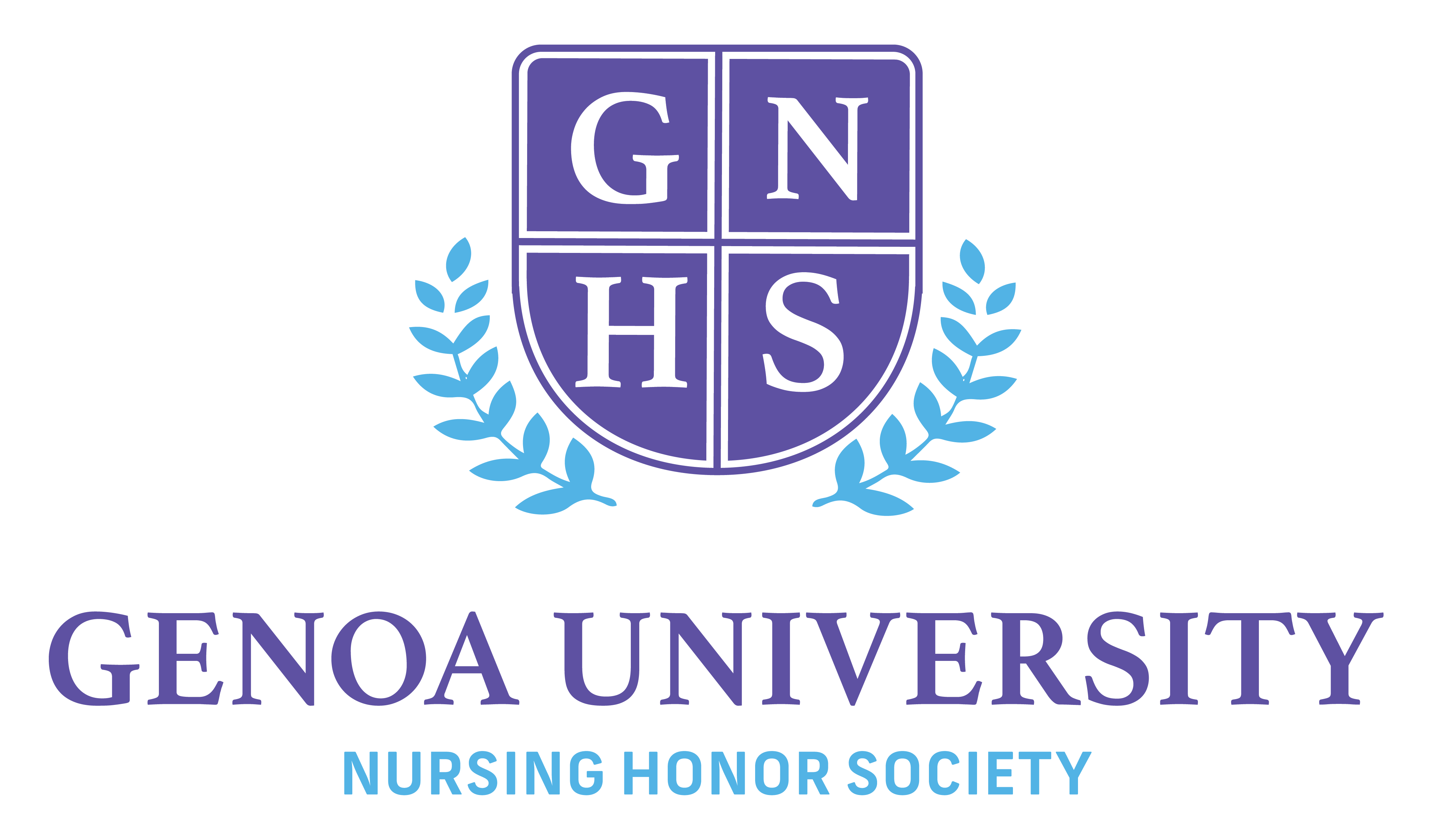 Genoa University Nursing Honor Society - Risorse Informative
Accedere a risorse online
Magazine online: Reflections on Nursing Leadership
Accesso e-repository gratuito attraverso la Sigma Theta Tau International
Rimanere aggiornati sulle ultime ricerche e sugli sviluppi del nursing
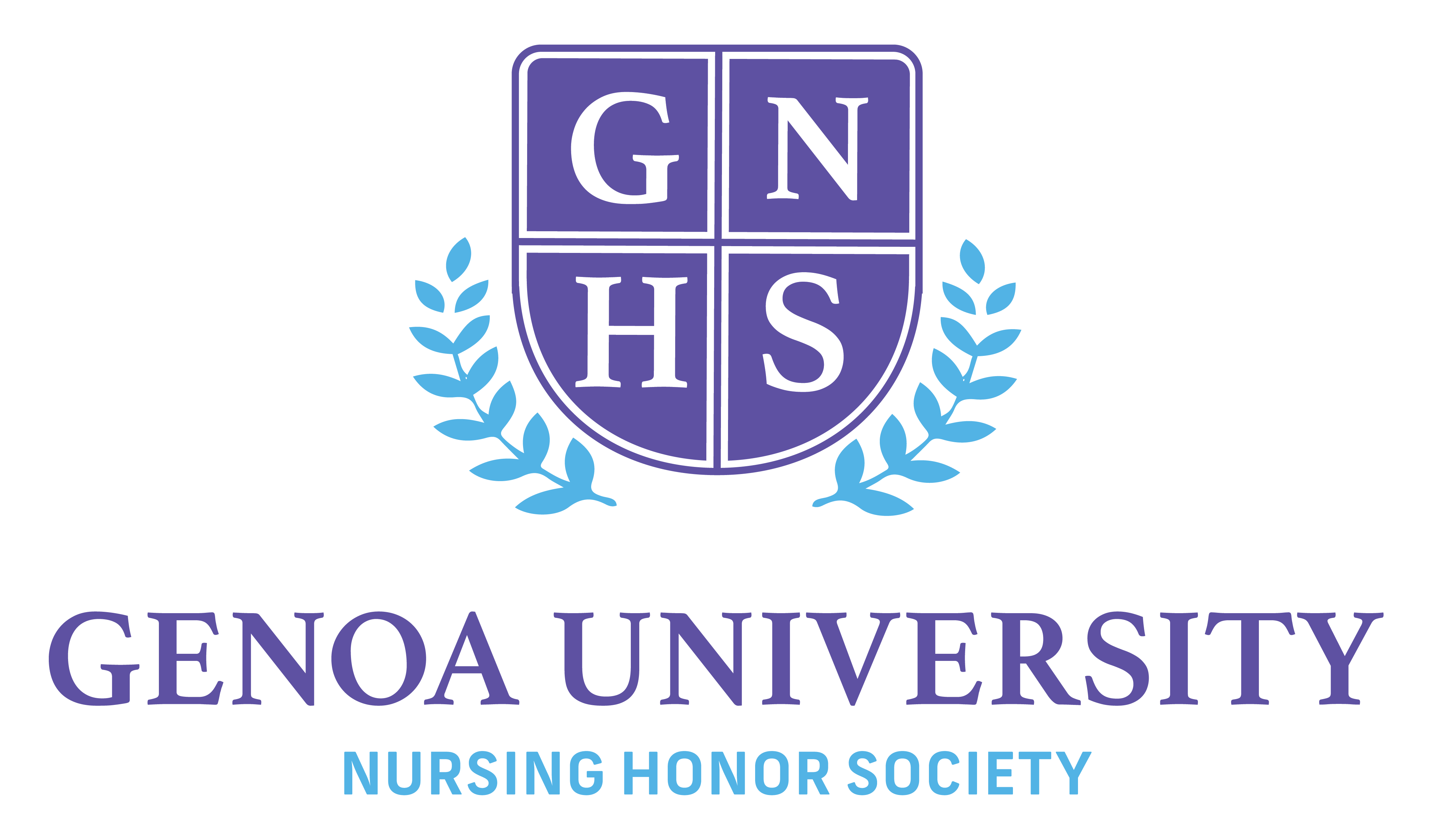 Genoa University Nursing Honor Society- Crescita Professionale
Opportunità di crescita
Possibilità di distinguersi per il contributo all’Infermieristica
Promuovere il dibattito scientifico
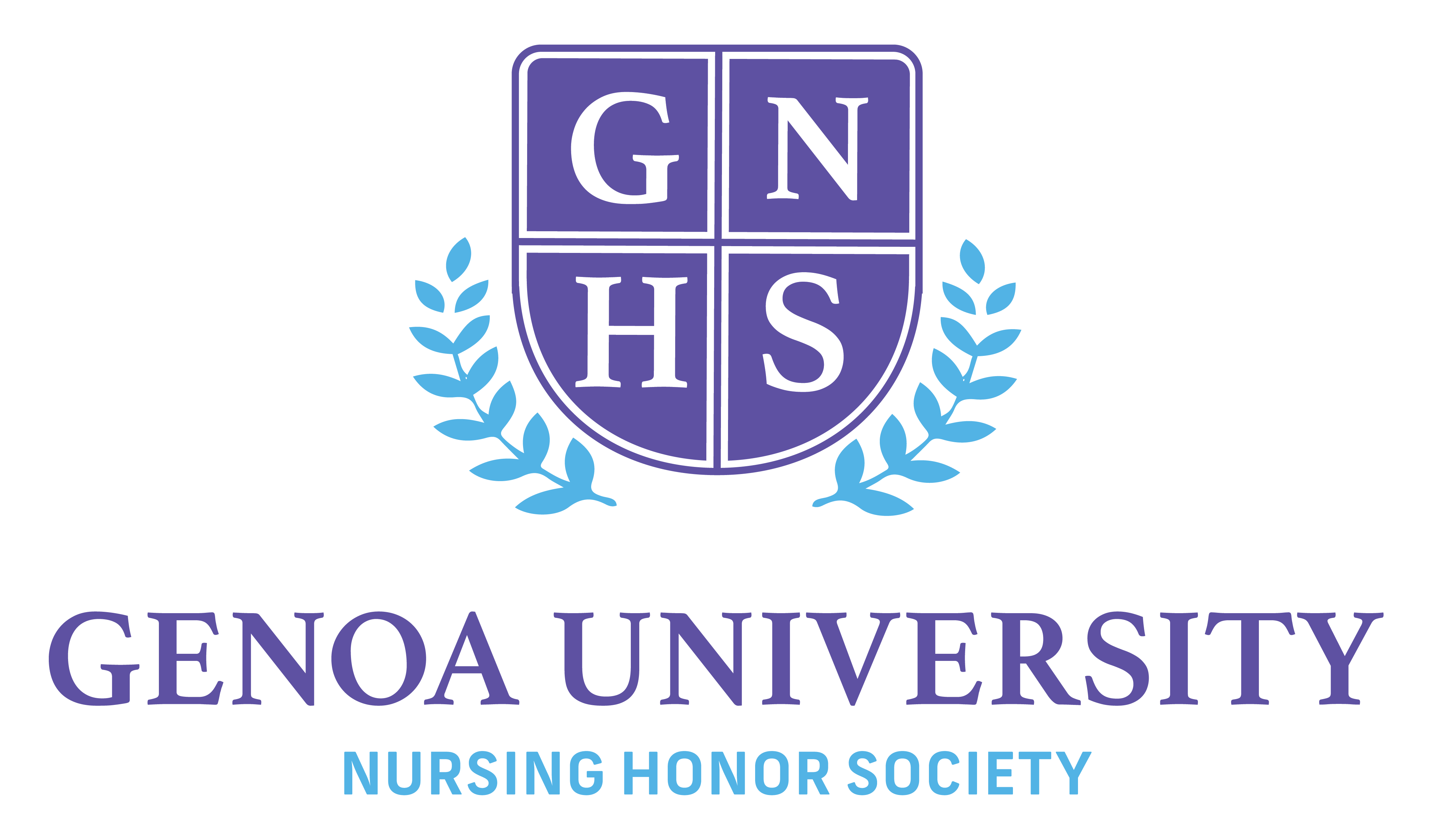 Onora la tua passione per l’Infermieristica, oggi!
Visita il sito
www.gnhs.it
www.gnhs.it